A Look at Key Issues in the New Marketplaces
Opportunity Knocks: Let’s Open the Door to Cover Children and Families 
July 31, 2013
Where Do States Stand?
WA
NH
VT
MT
ME
ND
OR
MN
MA
ID
WI
SD
NY
WY
MI
RI
CT
IA
PA
NV
NE
NJ
OH
IL
UT
IN
DE
CO
CA
WV
KS
VA
MD
MO
KY
NC
DC
TN
AZ
OK
NM
AR
SC
MS
AL
GA
TX
LA
AK
FL
HI
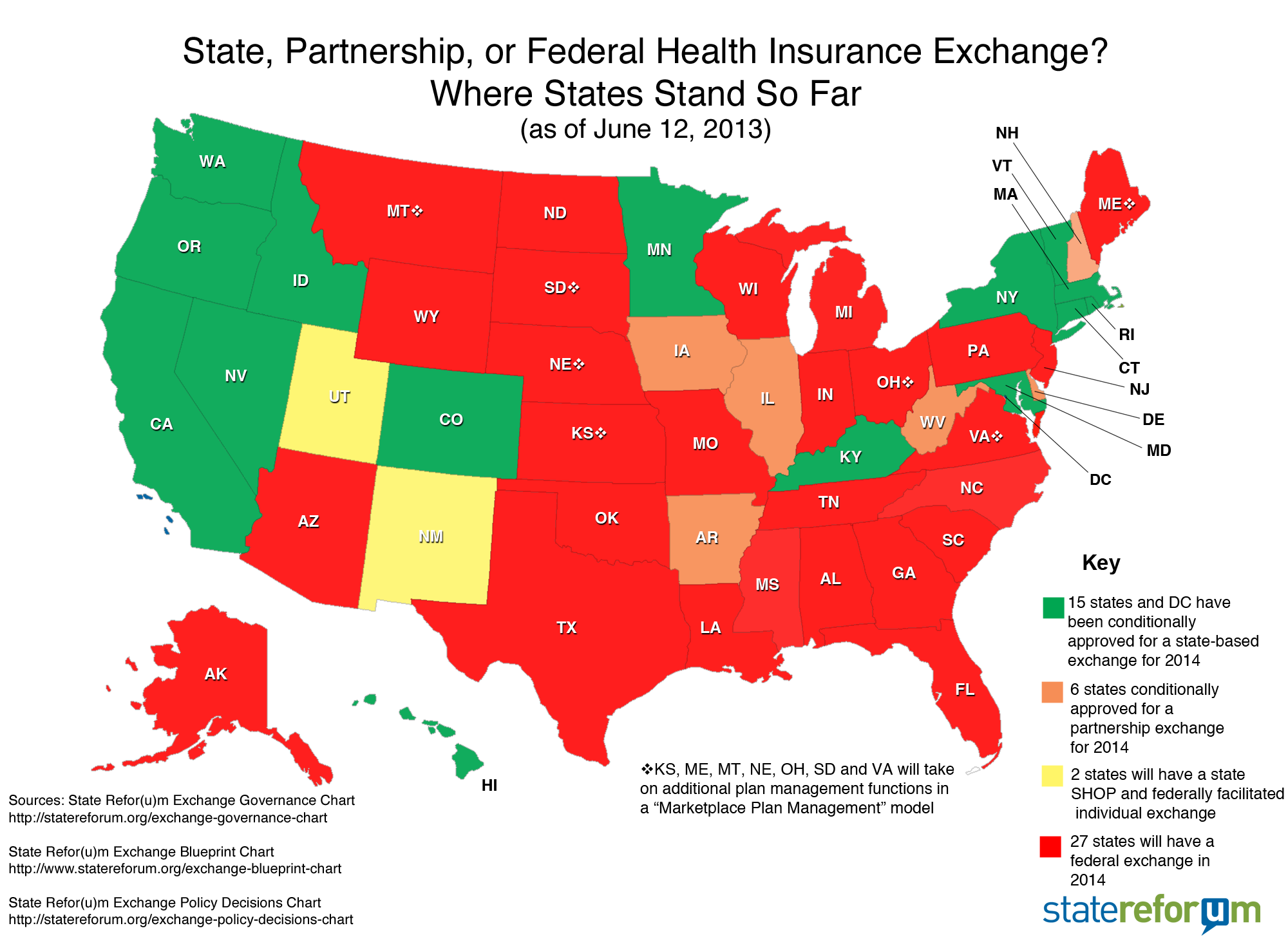 Where Do States Stand--2013
The Timeline Ahead
✔
✔
✔
4
The Timeline Ahead
✔
✔
✔
Guest Speaker
Chiquita Brooks-LaSure
Deputy Center and Policy Director, Center for Consumer Information and Insurance Oversight
6
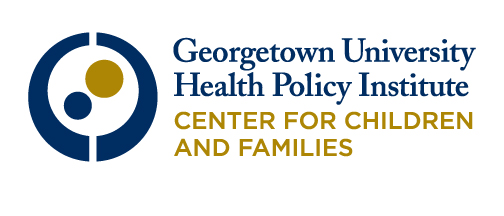 Responders
JoAnn Volk
Georgetown University Center on Health Insurance Reforms
Dave Chandra
Center on Budget and Policy Priorities
Mike Odeh
Children Now
8
Marketplace Priorities
9
Assessing Marketplaces
Do my state’s EHBs cover the benefits kids need?
Does consumer assistance provide guidance on the complexity of covering kids?
Are connections with Medicaid and CHIP working?
Is the exchange reporting the information necessary to evaluate its performance?
Are enough pediatric providers included in plans’ networks?
Are pediatric quality measures being defined, collected, and evaluated?
Do exchange leaders hear perspectives on and consider kids’ needs?
10
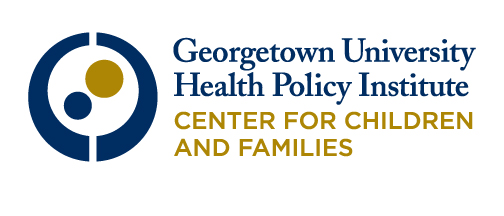